February 19, 2025
PrEP Data Update
1
Limitations
HIV-negative 
Screened for PrEP
Eligible for PrEP
Referred to PrEP Provider
AIDSVu Data
2
PrEP Data Limitations
Limitations:
All data is self-reported information unless specified
Some agencies automatically upload data onto EvaluationWeb and have been experiencing trouble reporting PrEP variables. CTPH is working closely with these agencies. 
The data presented is not in real-time.
Analysis:
Descriptive data analysis was conducted using Microsoft Excel
Source:
Data reflects information obtained from EvaluationWeb (i.e., data collection system) from January 1, 2021, to November 15, 2024, and analyzed on January 22, 2025.
People Who Tested HIV-Negative
Jan 1, 2021, to Nov 15, 2024
4
Number of people who tested HIV-negative, Jan 1, 2021, to Nov 15, 2024; N= 321,680
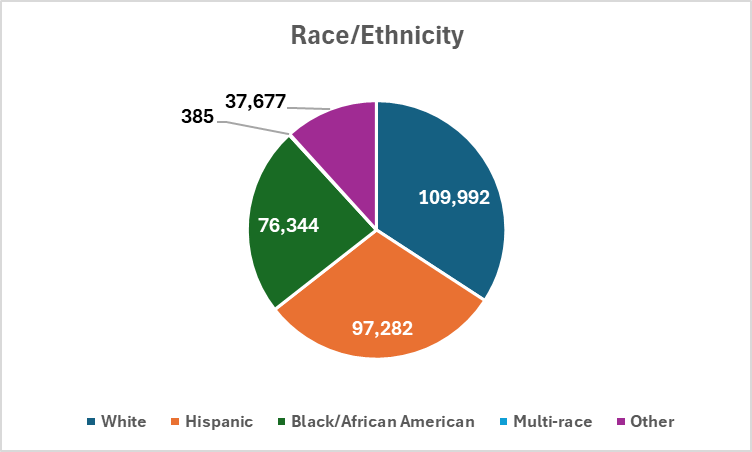 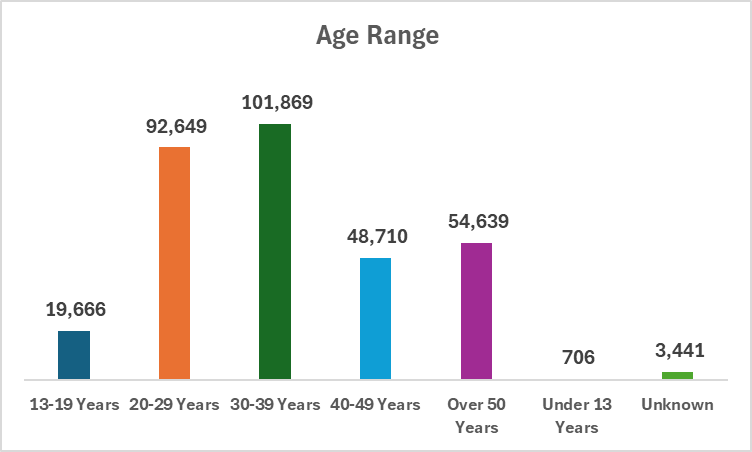 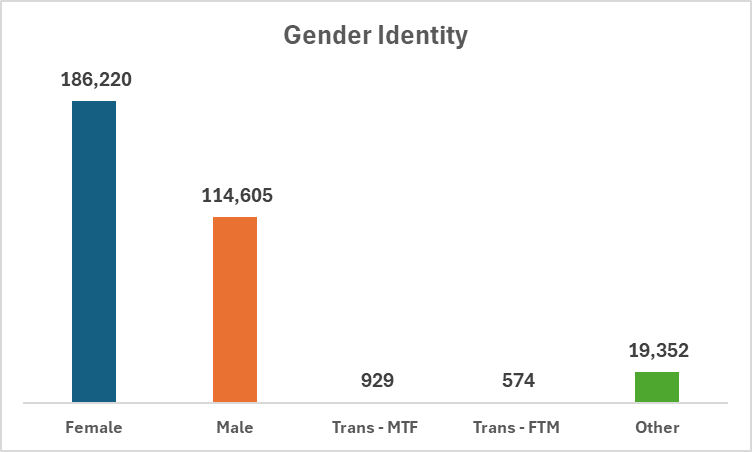 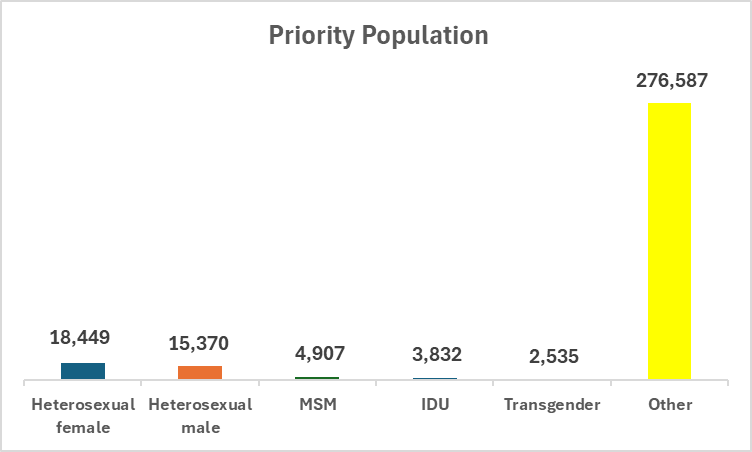 People Screened for PrEP, 
Jan 1, 2021, to Nov 15, 2024
6
Number of people who were screened for PrEP, Jan 1, 2021, to Nov 15, 2024; n= 67,110
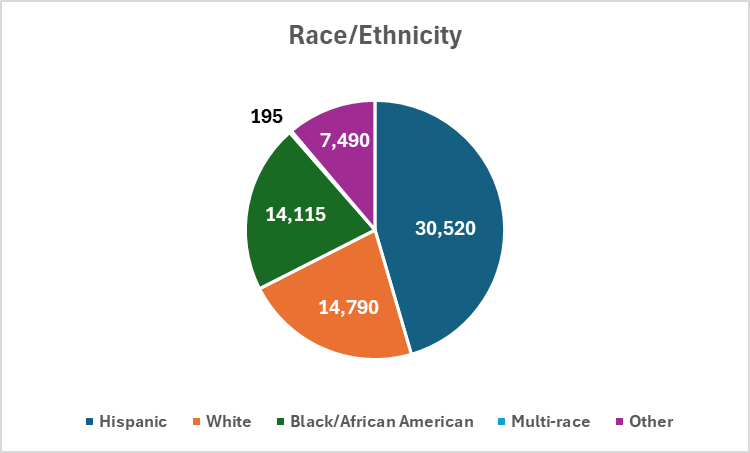 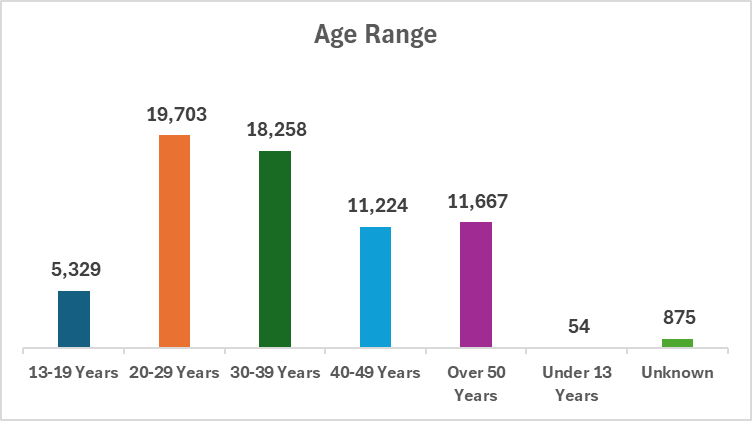 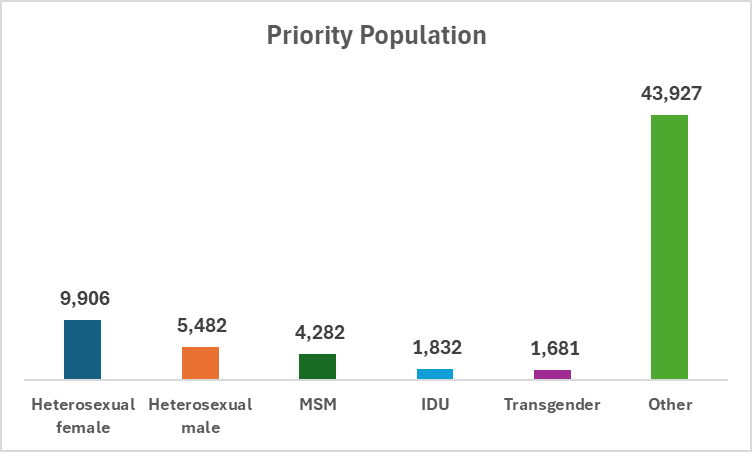 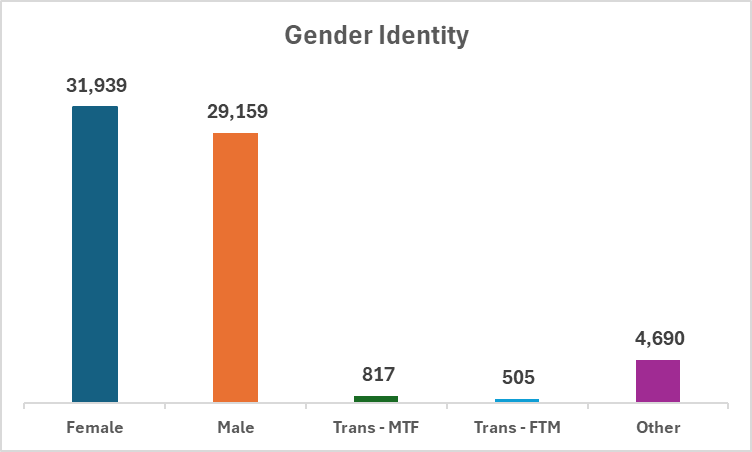 People Eligible for PrEP, 
Jan 1, 2021, to Nov 15, 2024
8
Number of people who were eligible for PrEP, Jan 1, 2021, to Nov 15, 2024; n= 46,857
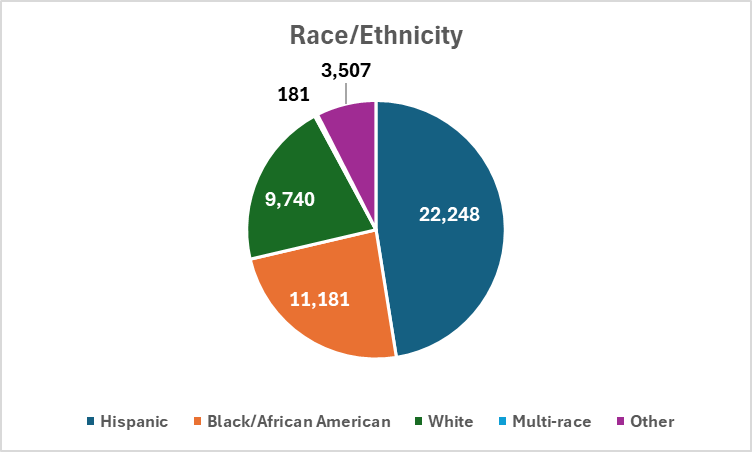 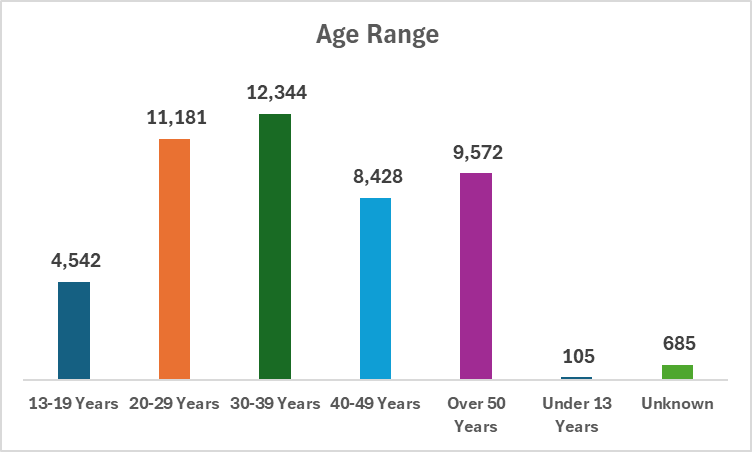 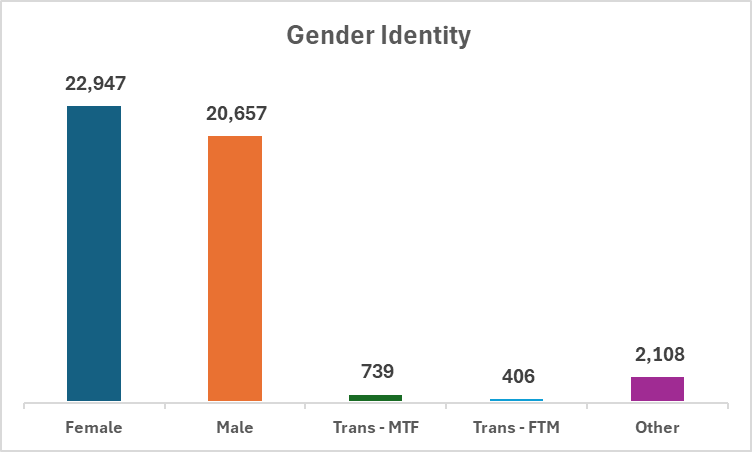 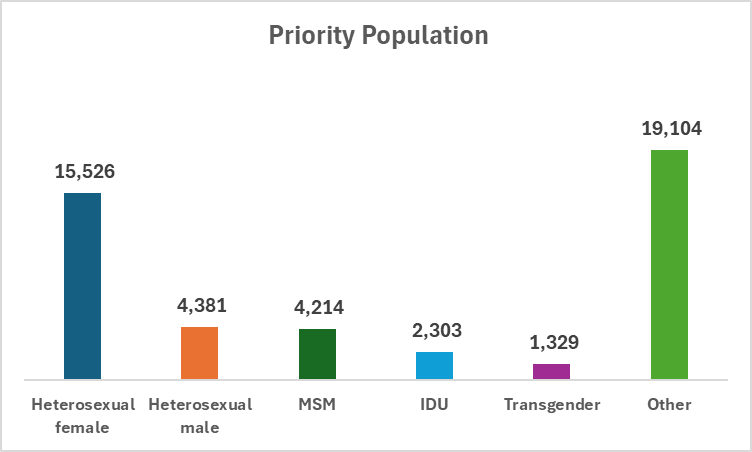 People Referred to a PrEP Provider, 
Jan 1, 2021, to Nov 15, 2024
10
Number of people referred to a PrEP provider, Jan 1, 2021 to Nov 15, 2024; n= 13,670
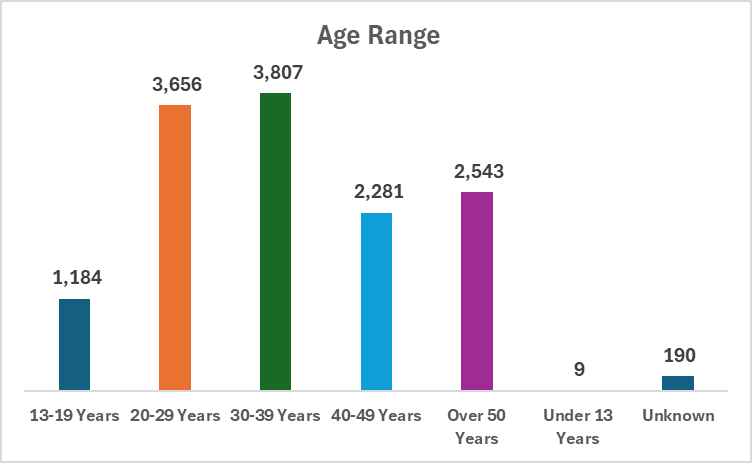 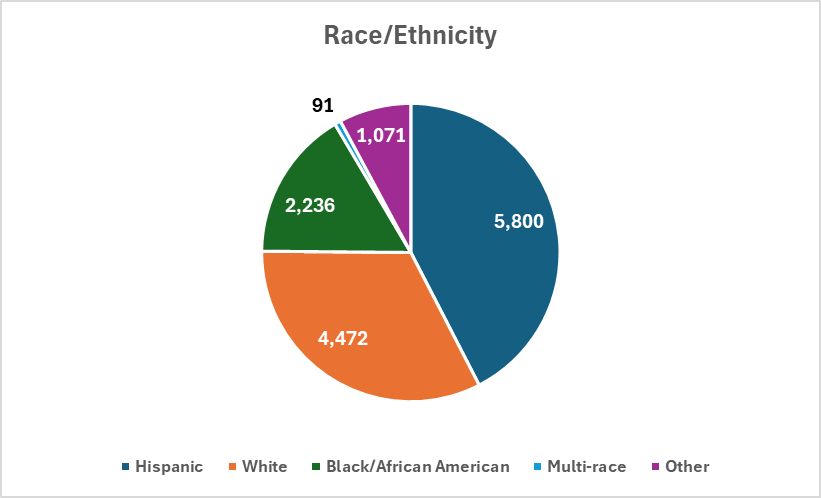 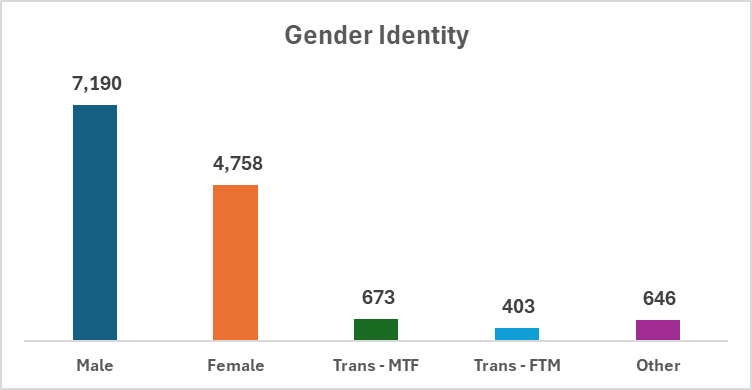 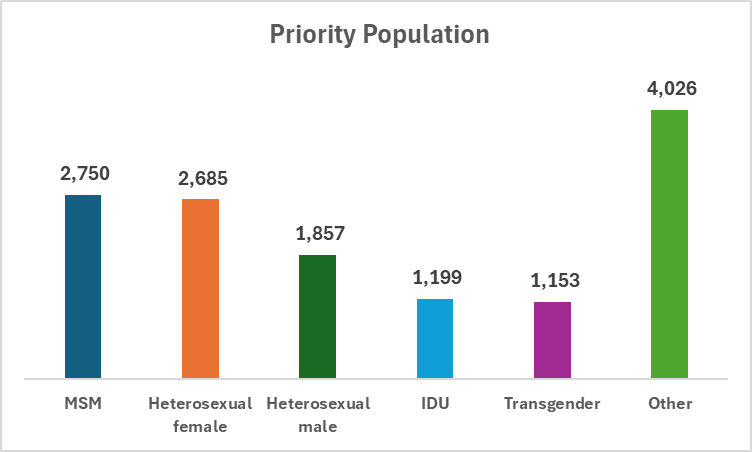 AIDSVu PrEP Data
Prevention & Testing in Connecticut, AIDSVu, 2023
Overview

Preventing HIV is possible thanks to diverse strategies that are becoming more widely available. Use of preventative HIV medication and increased testing have proven effective in reducing new cases.

The following summarizes prevention strategies and outcomes in Connecticut:

Pre-Exposure Prophylaxis (PrEP)= 152 users/100K
4,743 people received PrEP to reduce the chances of getting HIV in 2023

PrEP-to-Need Ratio (PnR)= 21.6
PnR reflects how well the need for PrEP was addressed in 2023

HIV Testing= 39.5%
A survey estimate of residents who were tested for HIV at least once in their lifetime as of 2022
PrEP in Connecticut, AIDSVu, 2023
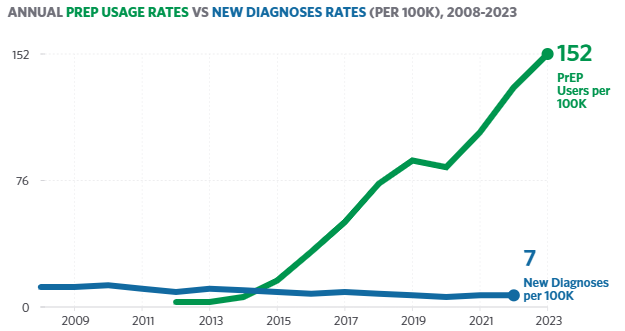 Pre-exposure prophylaxis (PrEP) is a highly effective medication that reduces the risk of getting HIV. Ongoing efforts to raise awareness, improve accessibility, and ensure affordability are instrumental in HIV reduction
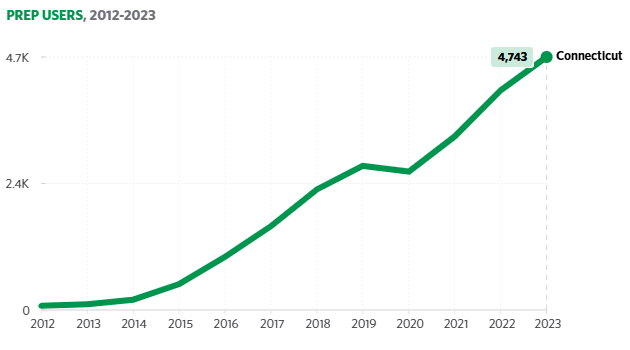 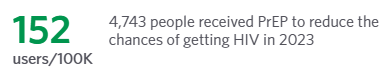 PrEP-to-Need Ration (PnR) in Connecticut, AIDSVu, 2023
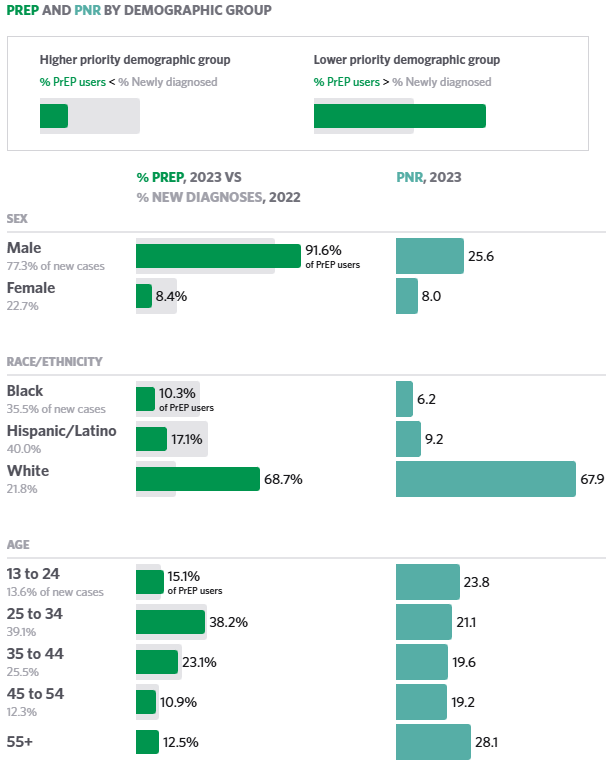 To identify gaps in PrEP prevention, PrEP-to-Need Ratio (PnR) compares the number of people using PrEP to the number of people newly diagnosed with HIV. This shows how well PrEP usage aligns with need for HIV prevention. A lower PnR indicates more unmet need for PrEP.
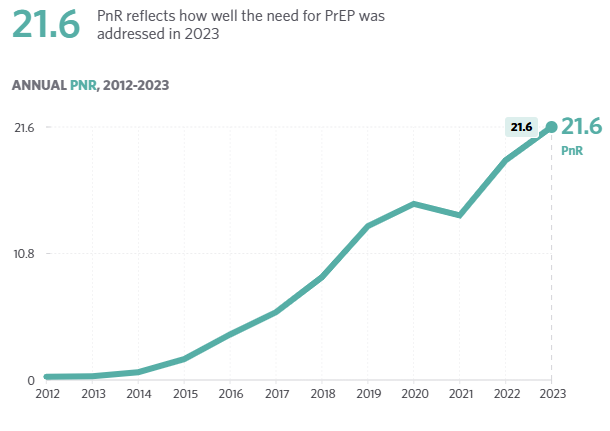 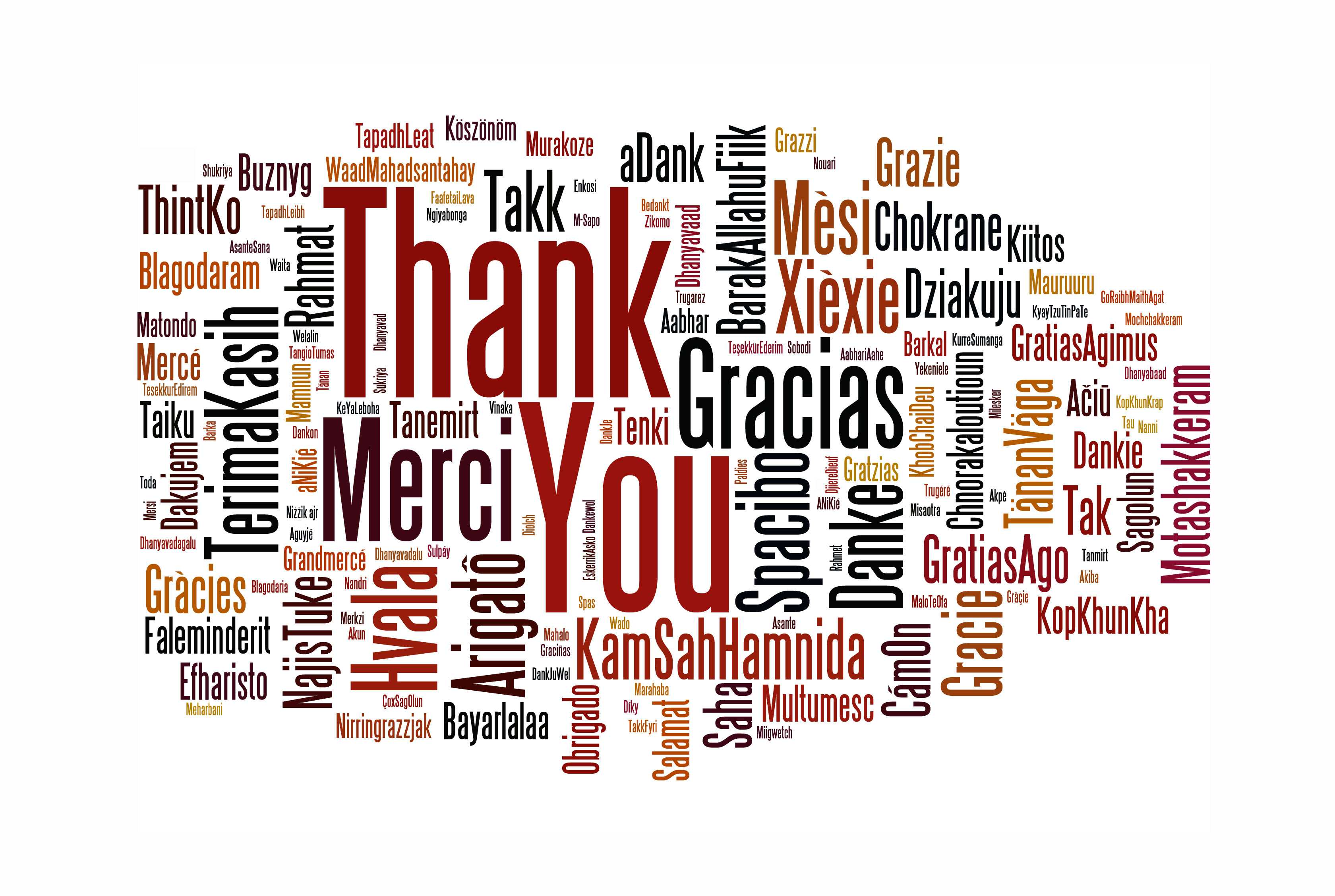 Luis F. Díaz-MatosEpidemiologistTB, HIV, STD & Viral Hepatitis Programs
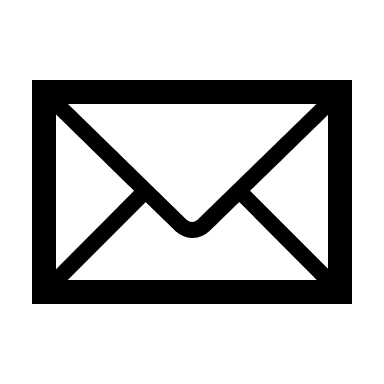 Luis.Diaz@ct.gov
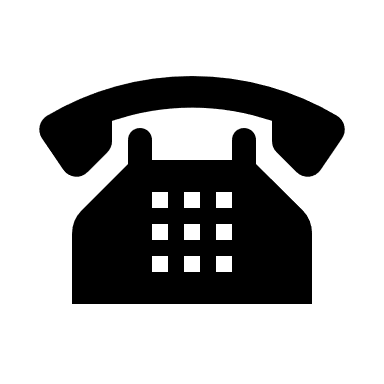 860-509-7418